Віктарына па творчасці Якуба Коласа
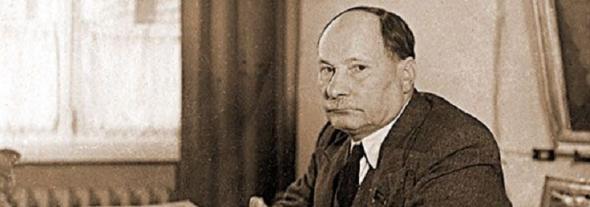 Назаві імя і прозвішча аўтара твора «На ростанях». (1 п.)
1
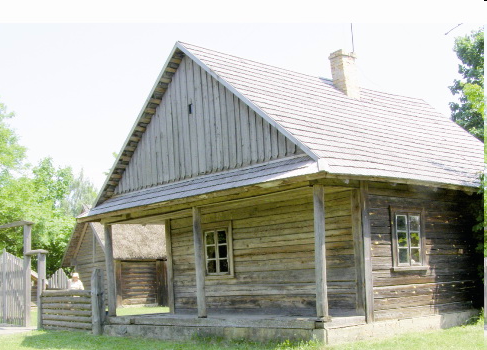 Якуб Колас
«Новая зямля» – гэта… (1 п.)
а) аповесць;
б) раман у вершах;
в) паэма;
г) балада.
2
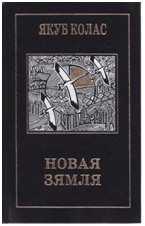 Паэма
Колькі раздзелаў                               у «Новай зямлі»? (1 п.)
а) 25;
б) 30;
в) 34;
г) 51.
3
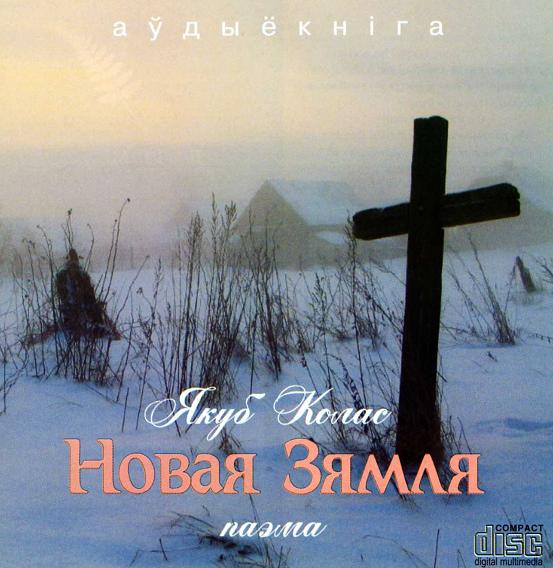 30
Асноўная тэма твора Я.Коласа “Новая зямля”?
а) паказ жыцця лесніка;
б) любоў да Радзімы;
в) замілаванасць прыродай;
г) паказ сялянскага жыцця.
(1 п.)
4
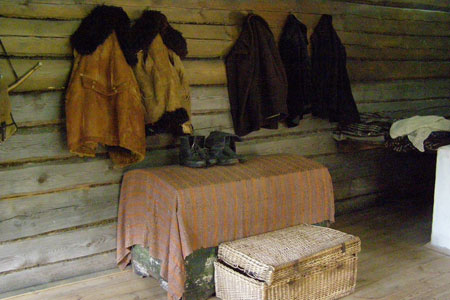 Паказ сялянскага жыцця
Якое традыцыйнае свята                       і звычай беларусаў не апісаны ў творы? (1 п.)
а) Вялікдзень;
б) Каляды;
в) Купалле;
г) Спас.
5
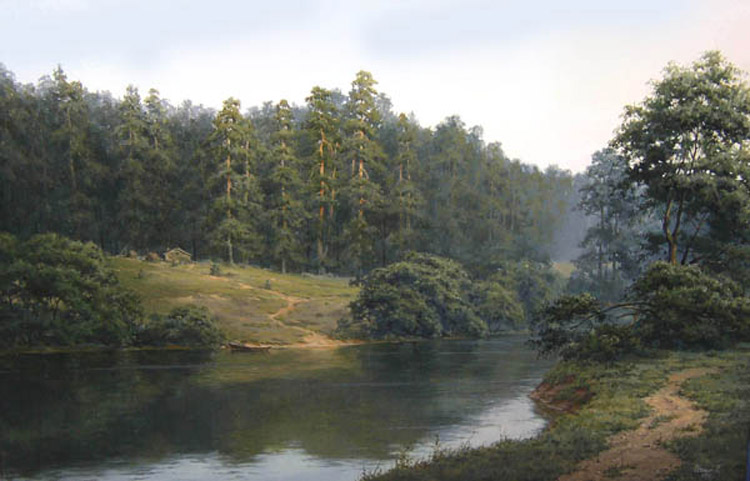 Купалле
Адзін з раздзелаў твора называецца….
а) «Дзядзька-пчаляр»;
б) «Дзядзька- жартаўнік»;
в) «Дзядзька-майстар»;
г) «Дядзька-кухар». 
(1 п.)
6
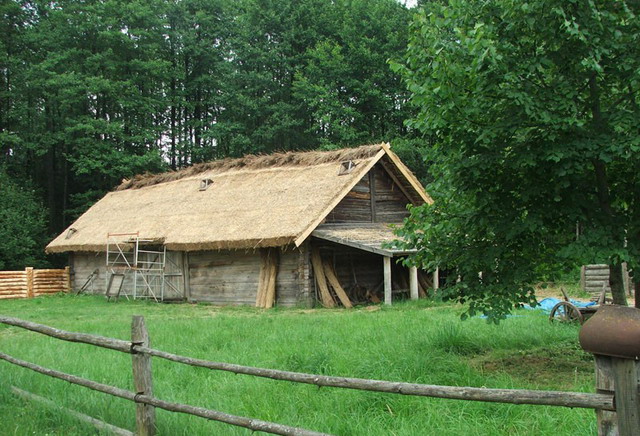 «Дядзька-кухар»
Што зрабіў Міхал, каб навучыць дзяцей грамаце?
а) аддаў у школу;
б) купіў падручнікі;
в) займаўся з імі сам;
г) наняў дарэктара.
(1 п.)
7
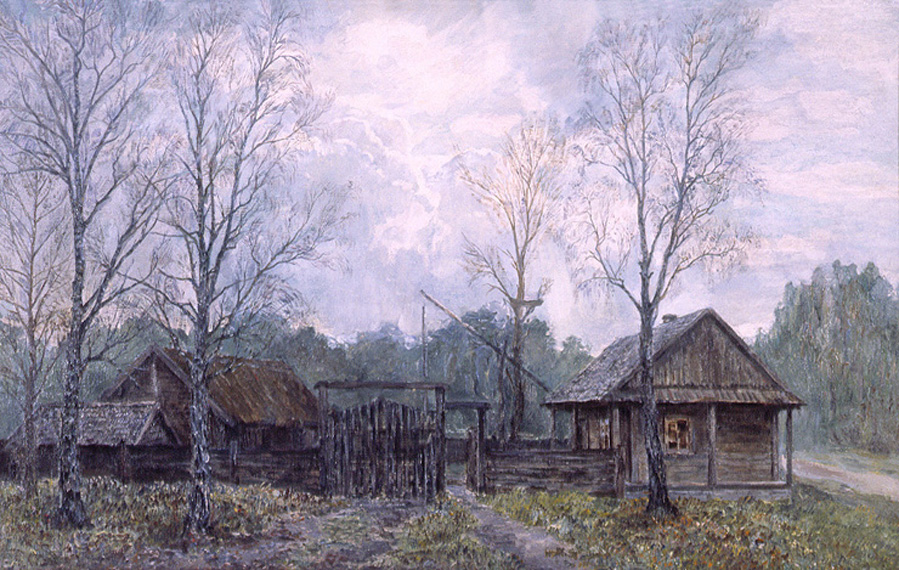 Наняў дарэктара
Назаві галоўную думку 
паэмы «Новая зямля». (2 п.)
8
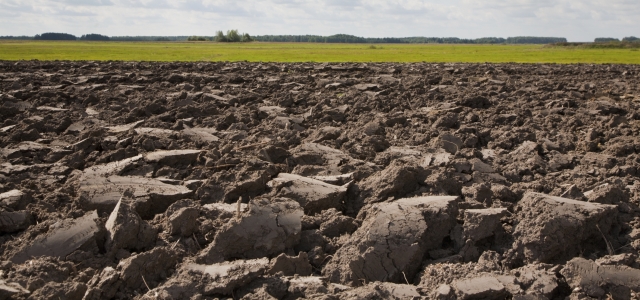 Зямля як сінонім свабоды 
і незалежнасці селяніна.
Дакончы радок фрагмента паэмы:
9
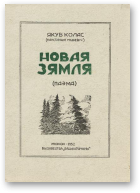 Мой родны кут, як ты мне мілы!..
Забыць цябе не маю сілы!
Не раз, утомлены дарогай,
Жыццём вясны мае убогай,
К табе я ў думках залятаю
І …………………………………….. .
(2 п.)
…там душою спачываю.
Які абрад апісвае дадзены фрагмент?     Яшчэ з вясны, ў час перабору,Сюды прывезлі пчол калоду,Ну, так, між іншым, для заводу.Але ручыцца сталі пчолкі.Знайшліся людзі для суполкі:Хто вуллем браў пустым, грашамі,А хто падмазваў барышамі.І як не прымеш чалавека?(2 п.)
10
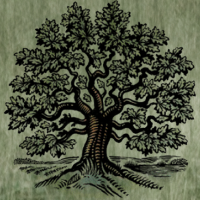 Падгляд пчол
11
У які цыкл твораў Якуба Коласа ўвайшоў твор «Адзінокае дрэва»? (2 п.)
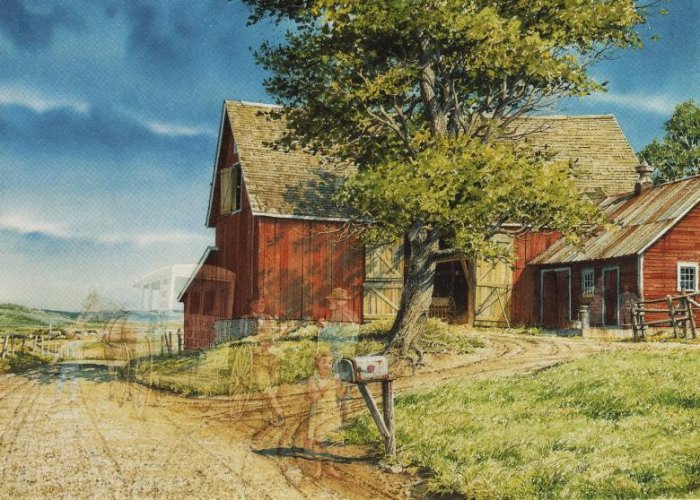 10
Казкі жыцця
Назаві герояў твора «Адзінокае дрэва» (3 п.)
12
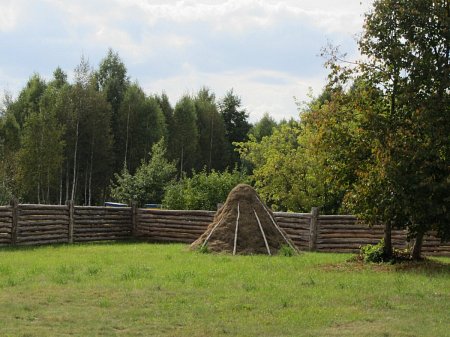 Дрэва, Вецер, Ручаёк
За што спрачаліся Вецер і Ручаёк? (2 п.)
13
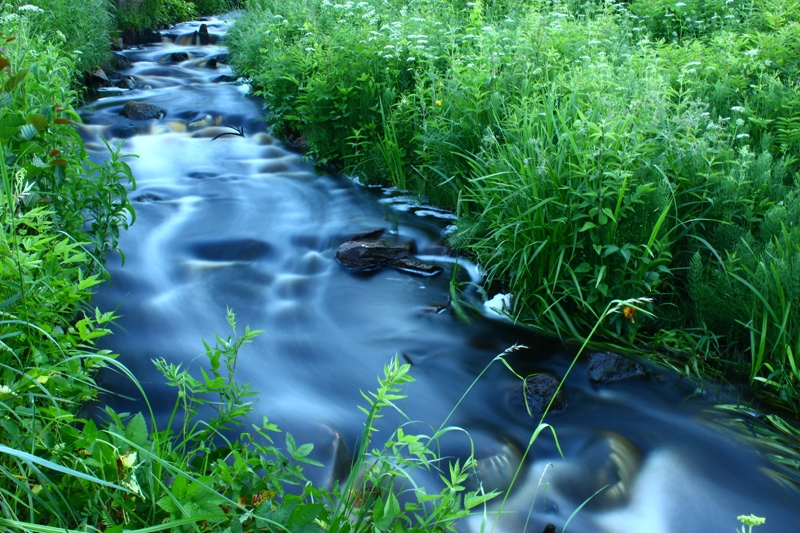 Хто з іх лепшы сябар Дрэва
Якімі сябрамі былі                                                 ў сапраўднасці Вецер і Ручаёк?
14
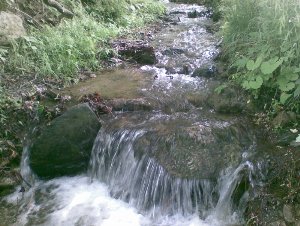 а) вельмі добрымі
б) дапаможнымі
в) фальшывымі
г) дрэннымі
(1 п.)
Фальшывымі
Што абазначаюць словы крумкача: «Пусці глыбей карэнні ў зямлю»? (2 п.)
15
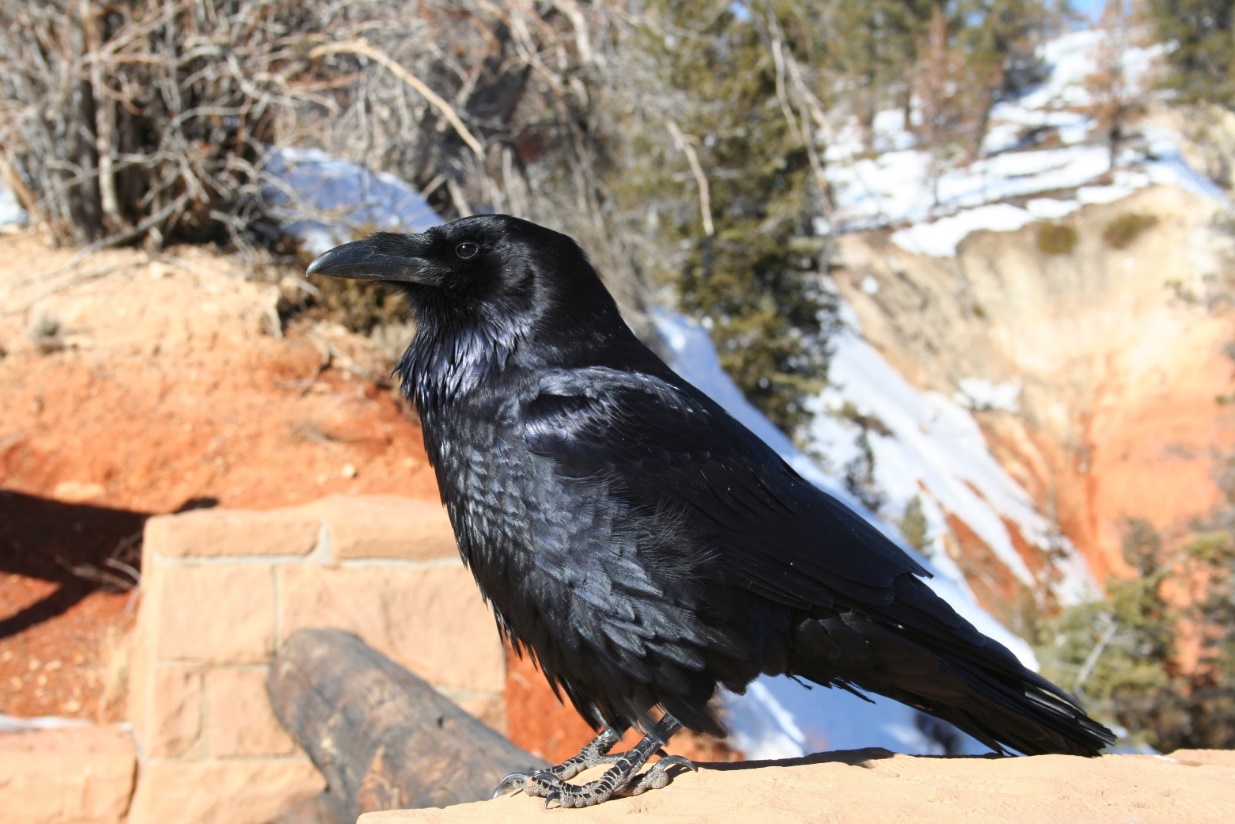 Заглянь у сваю гісторыю
ВІНШУЕМ ПЕРАМОЖЦАЎ!
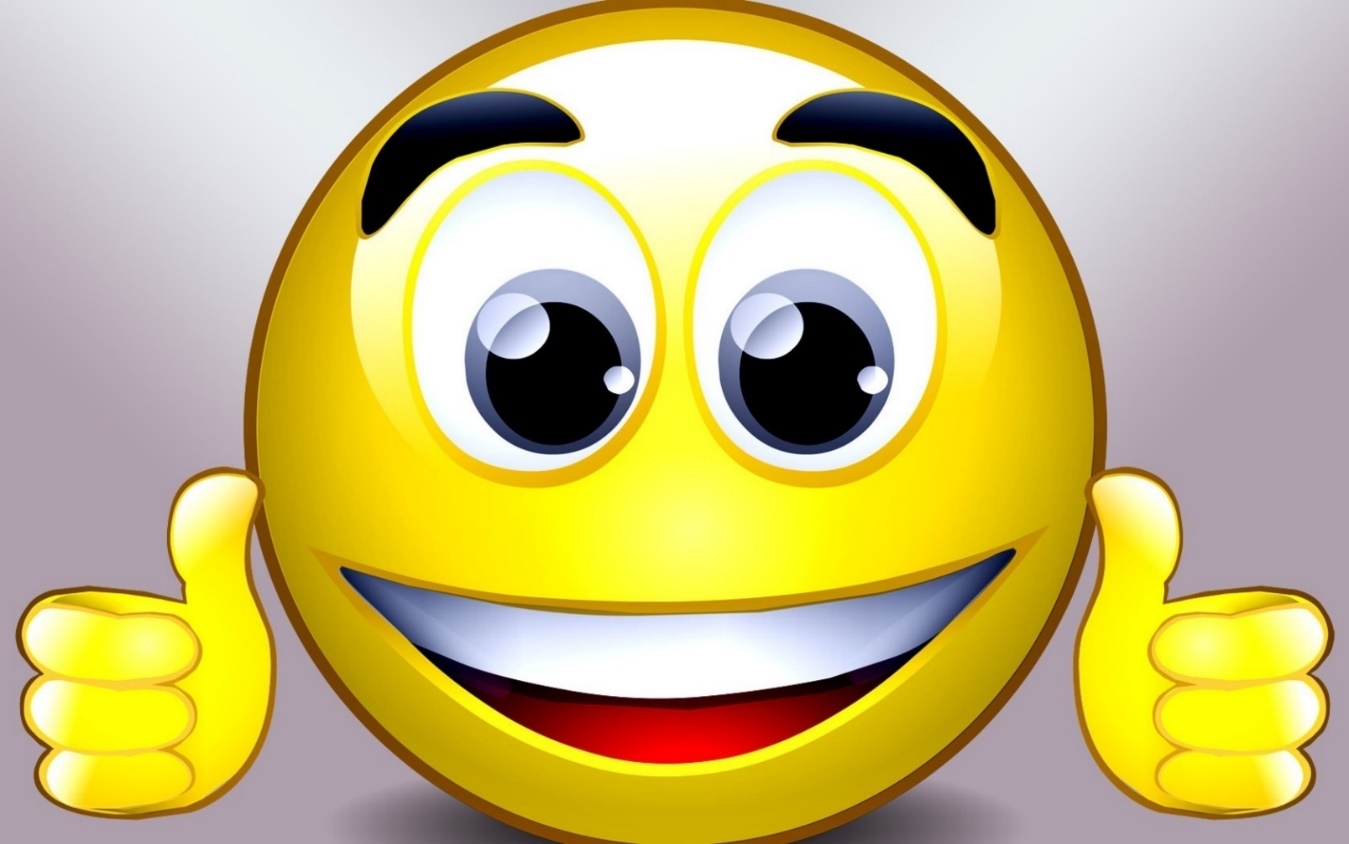 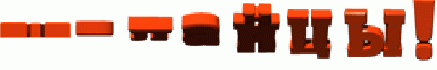